The Indeterminate Thyroid Nodule
Bijan Iraj,MD
    Assistant Professor of Internal Medicine  and Endocrinology
     Department of Endocrinology and Metabolism
      Isfahan Medical School
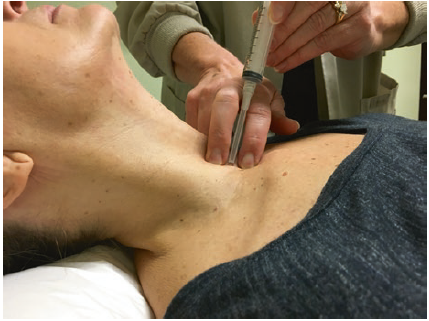 The indeterminate category includes
(1) atypia of undetermined significance/follicular lesion of undetermined significance (AUS/FLUS).

(2) follicular neoplasm/suspicious for follicular neoplasm (FN/SFN), a category that also encompasses the diagnosis of Hürthle cell neoplasm/suspicious for Hürthle cell neoplasm.

(3) suspicious for malignancy (SUSP).
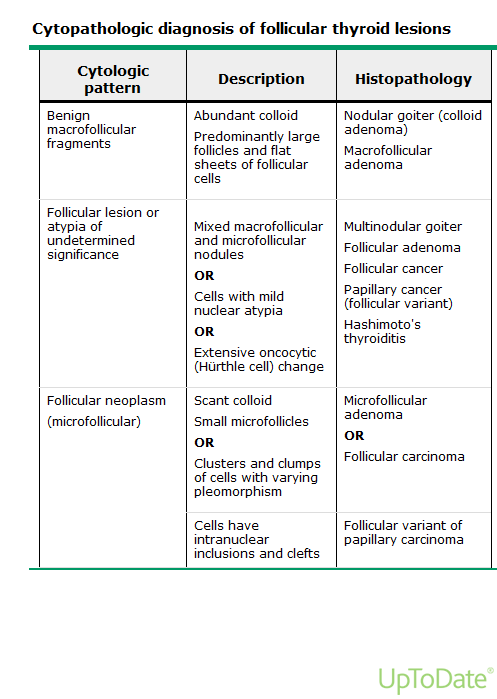 Follicular lesion or atypia of undetermined significance (FLUS/AUS)
This category (Bethesda III) includes lesions with mild nuclear atypia, mixed macro- and microfollicular lesions where the proportion of macro- and microfollicles is similar, lesions with extensive oncocytic (Hürthle cell) change, and specimens that are compromised because of poor fixation or obscuring blood.
The rate of malignancy within each category varies with a predicted probability of cancer of 5–15 % for AUS/FLUS, 15–30 % for FN/SFN, and 60–75 % for SUSP .
Atypia of Undetermined Significance or Follicular Lesionof Undetermined Significance (AUS/FLUS)
This is the range that is considered by some

    to be not high enough for immediate surgical

    intervention but too high for routine follow-up.
Any type of lesion identified on cytology with a malignancy risk higher than benign but lower
    than follicular neoplasia/suspicious for follicular neoplasia or suspicious for malignancy,i.e., in the range of 5–15 %
Follicular architectural atypia (FLUS) is commonly seen in nodular goiter (including autonomous nodules), follicular neoplasms, follicular cancer, follicular variant papillary cancer, and noninvasive follicular tumors with papillary-like nuclear features (NIFTP).
Nuclear atypia is commonly seen in hyperplastic nodular goiter, papillary cancer, follicular variant papillary cancer, and NIFTP.
The lesion may not be well represented on the aspirate slides due to various reasons such as low cellularity, obscuring hemorrhage, and preservation/staining artifacts, or the clinical background may only partially explain the atypia seen in the specimen, such as Hashimoto thyroiditis, history of radiation exposure, or drugs such as carbimazole.
Considering the recent reported findings in 

the current literature, this category can, at least

 theoretically, be divided into the following

 Subgroups:
PTC
Aspirates of classic papillary thyroid carcinoma

    are typically hypercellular, with the cells typically arranged in 

monolayered sheets, swirls, or papillary structures. These papillary 

clusters often exhibit branching.
Nuclear membrane irregularities manifest as linear nuclear grooves (more sensitive) and intranuclear cytoplasmic inclusions (more specific).
AUS with nuclear atypia, concerning for papillary thyroid carcinoma (PTC);
findings are not sufficient for a diagnosis of “suspicious for malignancy”or “malignancy.” These mostly include atypia in a limited number of cells. There is a significant body of literature showing that this group has the
    highest risk of malignancy, ranging from 28 to 56 %.
These cases show focal nuclear enlargement and nuclear membrane irregularities
   including grooves and homogenous pale chromatin in an otherwise benign FNA.
It should be noted that, in many series, it may be appropriate to place these cases into the “suspicious for malignancy” category instead of AUS.
AUS/FLUS nodules with cellular atypia compared to a predominant microfollicular pattern have been observed to have a higher risk of malignancy .
These include nuclear enlargement and often elongation with pale, powdery nuclear chromatin, enhanced nuclear membranes, and micronucleoli.
AUS with prominent microfollicles in a sparsely cellular specimen or in thebackground of a mixed pattern where findings are not supportive of a diagnosisof follicular neoplasm
Overall, the risk of malignancy in this category is relatively low, on average 5–25 %, depending on how the data is
     obtained. In our experience, the risk is closer to the lower end of the spectrum.
AUS with predominance of Hürthle cells in a sparsely cellular specimen or in thebackground of Hashimoto thyroiditis or multinodular goiter.
This category seems to be more heterogeneous and complex; however, it seems to have a very low risk of malignancy, less than 10 % in most series.
AUS, not otherwise specified (NOS),
involving other cellular components,including lymphoid cells in Hashimoto thyroiditis or atypia that cannot be
     Characterized due to specimen processing and staining problems.Obviously, this is a mixed group with overall risk of malignancy averaging 8–36 %.
Follicular Neoplasm/Suspicious for Follicular Neoplasm(Including Oncocytic Lesions)
Follicular-patterned lesions form the largest and most heterogeneous group in the thyroid ranging from benign, non-neoplastic follicular hyperplasias to follicle-forming infiltrating carcinomas.
The border between the Bethesda system categories of AUS/FLUS and FN is not well defined; however, increased cellularity with microfollicles and “uniformity”of both cells and architecture are reliable signs of neoplasia.
These lesions share common morphologic features on cytology, and FNA is not a reliable tool for differentiating these lesions on cytologic grounds. Diagnosis of malignancy relies on histologic evidence of an infiltrative
    lesion, which cannot be assessed on aspiration specimens.
Therefore, a follicular neoplasia (FN) diagnosis on cytology covers the main differential of cellular hyperplastic nodules, follicular adenomas, follicular carcinomas, and follicular variant ofpapillary thyroid carcinoma (FVPTC).
Bland hypercellular follicular lesions:
However, those lesions with marked cellularity, overcrowding, and abundant microfollicles with scant backgroucellular hyperplastic nodules on one end and invasive follicular carcinomas on the other.
Microfollicular lesions with nuclear atypia
Hürthle cell neoplasias:
Hürthle cells are morphologically distinct follicular cells with abundant, granular cytoplasm with enlarged, round-to-oval nuclei and prominent nucleoli. Cytoplasmic granularity is the result of abundant mitochondria,which also show irregular morphologic features.
Follicular neoplasias, not otherwise specified:
As with other classification schemes, not all cases can be categorized into certain groups, and there will be cases with morphologic features not specific enough for any further classification. In our experience, some medullary carcinomas,parathyroid lesions, poorly differentiated carcinomas, and some metastatic lesions may show features of FN.
Suspicious for Malignancy:
1. Patchy malignant nuclear changes in a  benign background
2. Incomplete nuclear changes of malignancy
3. Features of malignancy in a sample with very low cellularity
4. Nuclear atypia in a cystic background
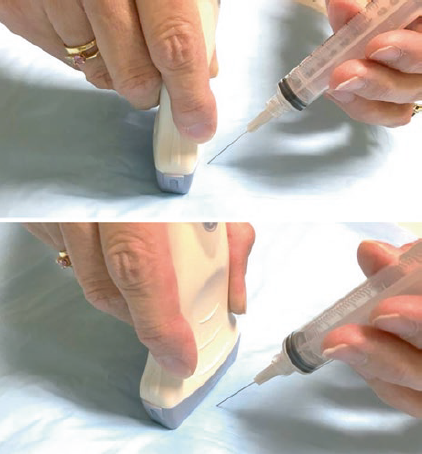 Treatment Options:
Management of the indeterminate nodule includes consideration of clinical, sonographic,
   cytologic and molecular risk factors.
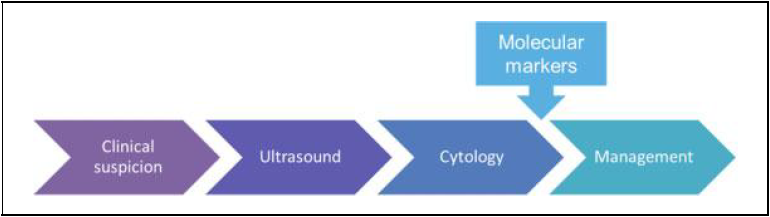 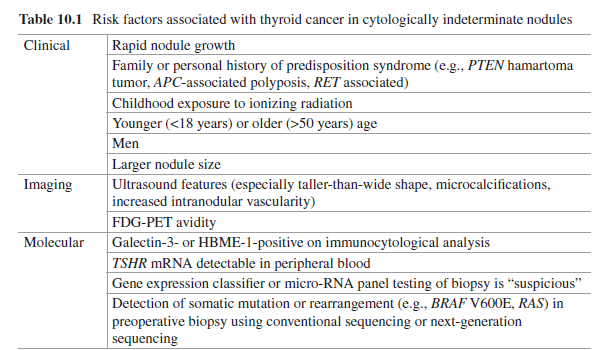 Clinical Risk Factors:
Clinical Rapid nodule growth
Family or personal history of predisposition syndrome (e.g., PTEN hamartoma tumor, APC-associated polyposis, RET associated)
Childhood exposure to ionizing radiation
Younger (<18 years) or older (>50 years) age
Men
Larger nodule size
Clinical Risk Factors:
Physical exam: fixation of nodule to surrounding neck structures and palpable
   lymphadenopathy are also concerning features.
The association between gender and an increased risk of malignancy has
    been inconsistent, but in a meta-analysis inclusive of 19 studies with “indeterminate”
    nodules, men had a 1.5-fold higher risk for malignancy compared to women.
Increased risk has been seen with both younger and older patients . In another large single institution series of 639 patients with indeterminate nodules, Banks et al. observed that age was an independent predictor of malignancy on multivariate analysis; patients’ age <50 years had a 3 % increase in risk of cancer for each year younger in age, and patients’ age >50 years had a 3.4 % increase in cancer risk for each year older in age .
An age of 50 years has also been
   shown to be the threshold for increased cancer risk in other studies .
Pediatric patients (age ≤18 years) have an overall higher risk of malignancy associated with thyroid nodules (15–30 %), and the risk can be up to 50 % in nodules with indeterminate cytology.
The 2015 American Thyroid Association guidelines for pediatric patients recommend surgery for all indeterminate
    FNA results in children.
Thyroid Nodules in Children:
Surgery may be indicated in the absence of confirmed differentiated thyroid cancer;
    the most recent ATA guidelines recommend surgery (at least a lobectomy and
    isthmectomy) for any indeterminate cytology on FNA (Bethesda III–V) due to the
    high risk of cancer in these patients (48% in the pooled data).
Surgery is usually recommended in large benign lesions (>4 cm) due to the
   high false-negative rate of FNA in large nodules.
The current ATA guidelines recommend that all children requiring treatment for
   autonomous thyroid nodules, i.e., those with symptomatic hyperthyroidism, proceed
   to surgical resection rather than an alternative treatment for their hyperthyroidism;
   however, children without symptoms with subclinical hyper thyroidismcan be observed.
This recommendation is based predominantly on a lack of follow-up studies on pediatric patients treated with alternative modalities and an Italian study showing a differentiated thyroid cancer in 29% of 31 children with hot
                                  Nodules.
Nodule size
Larger nodule size has been reported to be associated with a higher risk of malignancy especially for follicular neoplasms and Hürthle cell neoplasms.
In a study of 149 nodules with FN/SFN cytology, Tuttle et al. found that the risk of malignancy was ~threefold higher in nodules >4 cm as measured by palpation ,
   while Baloch et al. found that ≥3 cm was associated with a twofold greater risk of malignancy in a single institution series of 184 follicular neoplasm nodules.
Imaging Risk Factors:
In studies inclusive of all thyroid nodules, ultrasound features that increase concern for cancer includes marked hypoechogenicity, spiculated or ill-defined margin, taller-than-wide shape, and microcalcifications .
However, whether these features are useful in nodules with indeterminate cytology remains unclear.
In a study of 180 patients who had thyroid nodules with
     indeterminate cytology (follicular neoplasm, Hürthle cell neoplasm, and SUSP),a taller-than-wideshape was associated with 99 % specificity and 92 % positive predictive value for malignancy. When ≥2 concerning ultrasound features were present, the risk of malignancy was >70 % . Taller-than-wide shape was also
     shown to be associated with cancer in a series of 61 patients who all had thyroidectomy for AUS/FLUS cytology . But in another study of 505 follicular and
     Hürthle cell neoplasms, malignancy was associated with only microcalcifications.
In a meta-analysis by Brito et al., nodules with indeterminate cytology were evaluated in a subset analysis; they found that suspicious features did not accurately predict malignancy with the exception of increased intranodular vascularity, which was likely due to the increased frequency of follicular neoplasms in the study population
. Use of color Doppler to evaluate intranodular vascularity may be helpfulfor evaluating follicular neoplasms as it is theorized that these contain higher cellularity and variation in echogenicity and internal vascularity compared to PTC .
However, interpretation of flow on color Doppler may be associated
     with up to 30 % interobserver variability, limiting its utility.
In a study of 155 nodules with AUS/FLUS cytology, nodules were classified by ATA sonographic pattern . Only 8% of nodules with very low-risk sonographic features were malignant, while 58% with low or intermediate risk and 100% with high-risk appearances were malignant.
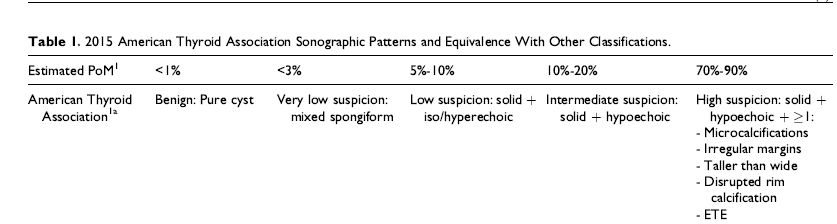 Avidity on fluorodeoxyglucose-positron emission tomography (FDG-PET) may also increase cancer risk, but the high cost of FDG-PET scans limitstheir widespread use as part of diagnostic evaluation.
Molecular Risk Factors:
The use of molecular testing for indeterminate nodules should consider the test
   strengths and planned clinical management. For example, the GEC can help identify 
   nodules that may be more likely to be benign.
Currently, publications are primarily based upon small, single-institution
   experiences, with suboptimal methodology, and data must be interpreted
in the context of these limitations.
With widespread use of these tests, our understanding of their limitations also
    has become apparent. Population diversity and practice variation lead to substantial
    differences in test performance from site to site and best explain differences in published
                             experiences.
Therefore, GEC does not provide any
    added utility if active surveillance is not a clinical consideration due to patient preference, associated symptoms, or presence of other concerning clinical or radiographic
                                features.
The 7-gene panel may help identify nodules with a higher risk of cancer and guide extent of thyroidectomy. Thus, such panel will not add to clinical decision-making if total thyroidectomy is already indicated due to preexisting thyroid dysfunction, contralateral dominant nodule, or patient preference. No study todate has yet determined the clinical or cost efficacy when using >1 molecular test on the same nodule.
classified as indeterminate, of which the Veracyte Afirma® gene expression classifier
and the 17 gene mutation panels have been the most independently studied and
 analyzed. Confirmation in large-scale, prospective, and blinded investigations will
     be critical to the full understanding of test performance of many molecular tests
   being introduced..
Such variation is a limitation that must be acknowledged and will never disappear. Separately, this field is increasingly seeking to better understand the meaning of all molecular changes. Increased and improved understanding
    of mutations that exist in benign thyroid nodules will help to expand our knowledge of when genetic alterations (base pair change or translocations) do not necessarily imply   malignant transformation.
Surgical intervention:
The goal of thyroid surgery for indeterminate thyroid nodules is to establish a definitive
   diagnosis while minimizing the risk of surgery and, if possible, perform the appropriate oncological operation up front if a diagnosis of malignancy can be established.
Based on these data, thyroid lobectomy should be considered strongly for patients with suspicious-appearing nodules on ultrasound.
Total or Near Total in AUS/FLUS,FN:
Bilateral nodular disease
Significant medical co morbidity
Positive FH of cancer
Radiation His
High suspicious US
Size > 4 cm
Hyperthyroidism
Patient preference
Extra thyroid extension or lym node met
If histopathology from thyroid lobectomy reveals that the tumor is an intermediate-
   or high-risk thyroid cancer, a completion thyroidectomy is recommended.
Intra operative frozen section/touch prep analyses are not routinely recommended
    for indeterminate nodules as they are seldom helpful.
In a study by Chen et al. 120 patients with follicular neoplasms on FNA were treated with thyroid lobectomy with intraoperative frozen section. Frozen section only identified malignancy in 4 patients (3.3%), nondiagnostic in 104 patients (87%), and falsely positive in 6 patients (5%).
Cost analysis by Zanocco et al.  comparing intraoperative frozen section for follicular neoplasms vs thyroid lobectomy alone revealed that intraoperative frozen section was not cost-effective. Frozen section/touch prep is unable to evaluate for capsular or vascular invasion to diagnose follicular/Hurthle cell cancer so should be reserved for situations when there are clinical features that are highly suspicious for malignancy, such as extrathyroidal extension or lymph node
                                    metastases.
For nodules without high-risk sonographic appearance, repeat FNA with or without molecular  testing may be helpful to further risk stratify the nodule and guide treatment, and clinical context and patient preference should be taken into consideration.
Alternatively, surveillance with ultrasound may be employed, particularly for nodules
    with very low-risk sonographic appearance and/or nodules in patients with high surgical risk.
Thyroid lobectomy should be considered for nodules that increase in size or take on suspicious ultrasound features during surveillance.
Treatment Options
Repeat biopsies are typically reserved for nodules with initial cytology classified as AUS/FLUS. 
 a repeat FNA can result in a benign cytology diagnosis in up to 50 % of nodules For low-risk lesions without any concomitant risk factors and/or for AUS/.
FLUS nodules in patients who are poor surgical candidates, active surveillance can be considered.
Treatment Options
The lesion may not be well represented on the aspirate slides due to various reasons such as low cellularity, obscuring hemorrhage, and preservation/staining artifacts, or the clinical background may only partially explain the atypia seen in the specimen, such as Hashimoto thyroiditis, history of radiation exposure, or drugs such as carbimazole.
AUS/FLUS:
High interobserver variability:

          Refer to expert cytopathologist

May reclassify in to benign or non diagnostic
Clinical Risk Factors

Imaging Risk Factors

Cytology and subgroups (NA)

Molecular Risk Factors
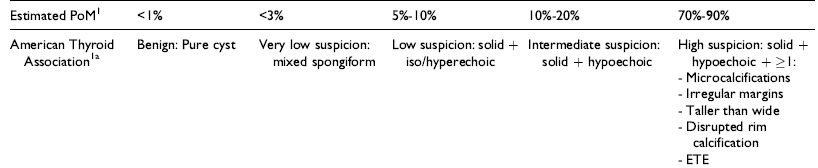 AUS/FLUS nodules with cellular atypia compared to a predominant microfollicular pattern have been observed to have a higher risk of malignancy .

    Repeat FNA can be benign in 40–50 % of nodules and should be considered in nodules that lack concerning clinical or imaging features .
Molecular testing can certainly be considered if clinically indicated, and its accuracy is dependent on the prevalence of cancer in the tested population of nodules.
Many centers collect an extra fine-needle aspiration (FNA) sample at the time of the initial biopsy to be used for molecular testing should the cytology be read as FLUS or AUS. Further management then depends on the results of molecular testing
Treatment Options:
Observe

Repeated FNA

Diagnostic Surgery (Lobectomy)
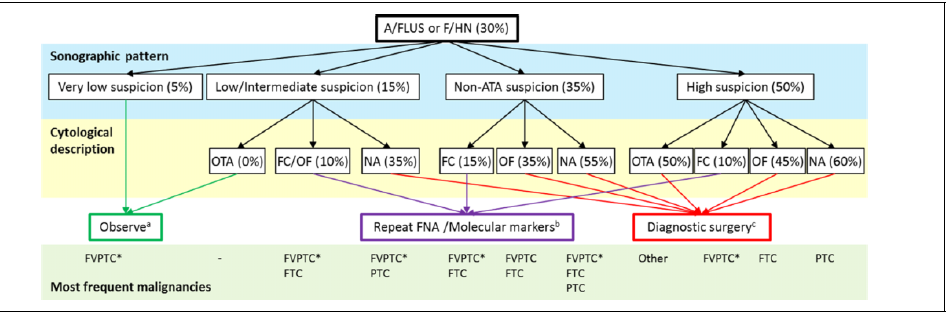 Thyroid lobectomy should be considered for nodules that increase in size or take on suspicious ultrasound features during surveillance.
FN/SFN The incidence of an FN/SFN biopsy is 5–20 %, and nodules within the
   FN/SFN category were found to have a risk of cancer after removal of 20–30 % .
Therefore, diagnostic surgical excision has been the standard of care for the management of FN/SFN cytology nodules.
Follicular neoplasm
●Evaluation – For patients with cytology suggesting follicular neoplasms (microfollicular, cellular, or indeterminate), we proceed with diagnostic lobectomy in certain clinical settings, eg, young patients with large nodules.
FN
If the clinical setting is not worrisome, we send the FNA aspirate for molecular testing (if available). If an extra FNA sample was not obtained, FNA is repeated in 6 to 12 weeks, or earlier, to obtain a sample for molecular testing. Further management then depends on the results of molecular testing.
FN
Some experts first perform thyroid scintigraphy if not previously obtained, particularly if the TSH is in the lower end of the normal range (eg, less than 1 mU/L) Molecular testing is then performed only for patients with nonfunctioning nodules.
FN
If molecular diagnostic testing is not available, we suggest diagnostic thyroid lobectomy. In the absence of capsular or vascular invasion (on surgical histology), the lesion is classified as a benign adenoma or NIFTP and no further treatment is required.
For patients whose surgical histology shows follicular thyroid cancer (or follicular variant papillary thyroid cancer), completion thyroidectomy may be necessary in selected cases (eg, when radioiodine treatment is indicated due to the size or invasiveness of the tumor or because of the presence of metastatic disease).
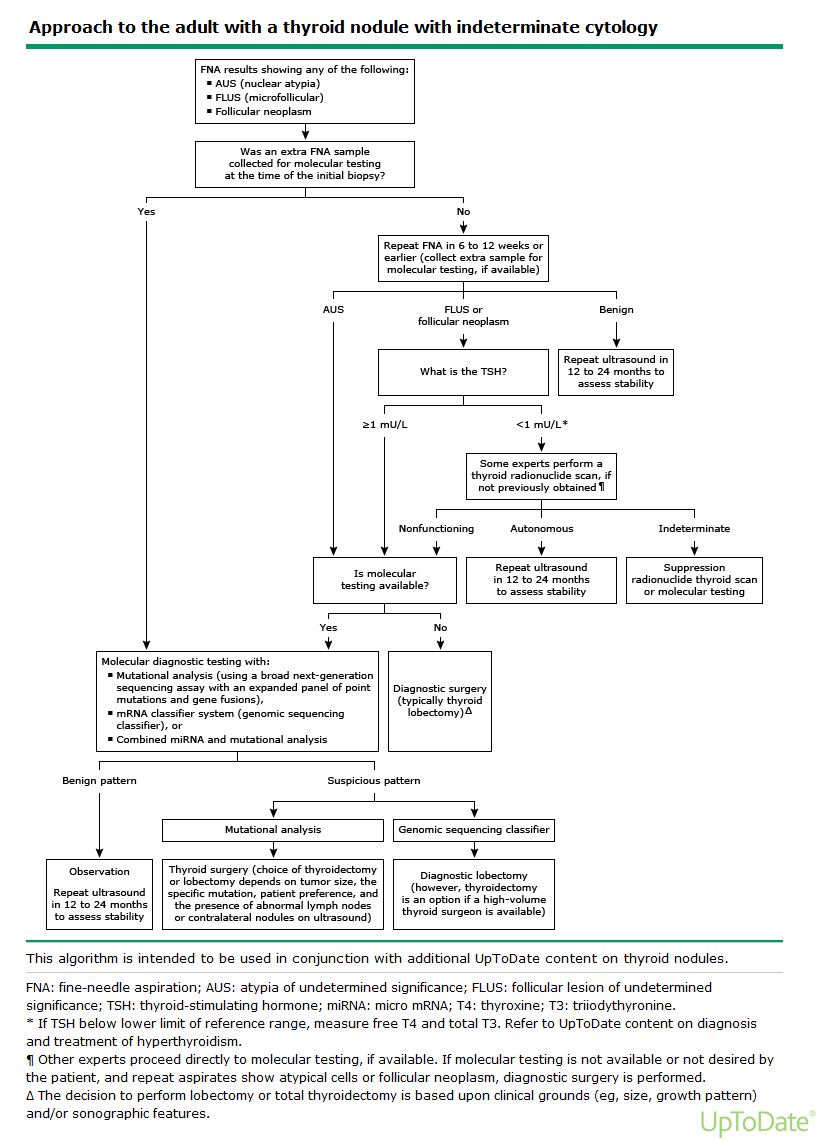 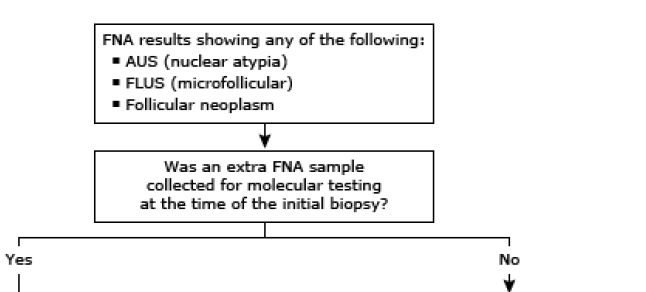 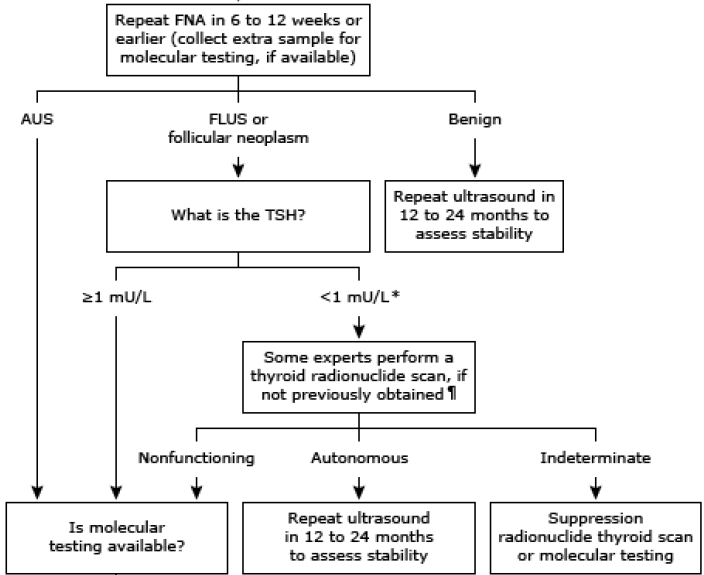 Repeat FNA is the preferred approach for AUS/FLUS unless management is already decided and unlikely to change with a different cytological diagnosis.
Repeat FNA:
A repeated AUS/FLUS biopsy carries a 30–50 %

 risk of cancer, and either thyroid lobectomy or 

total thyroidectomyshould be considered.
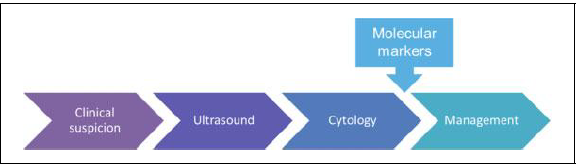 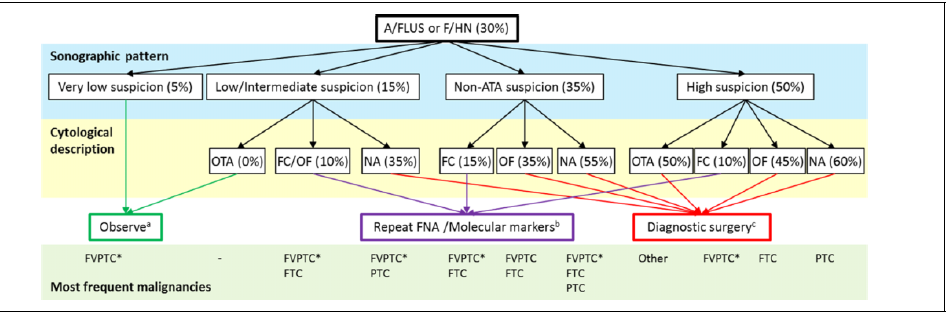 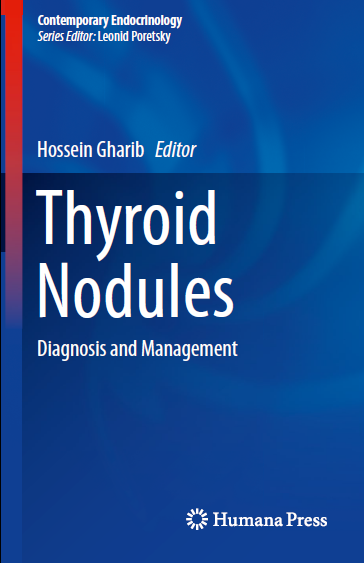 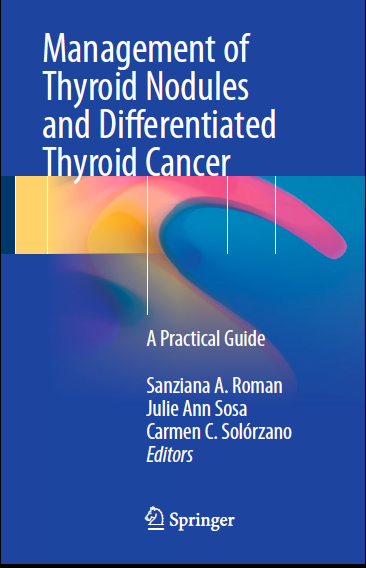 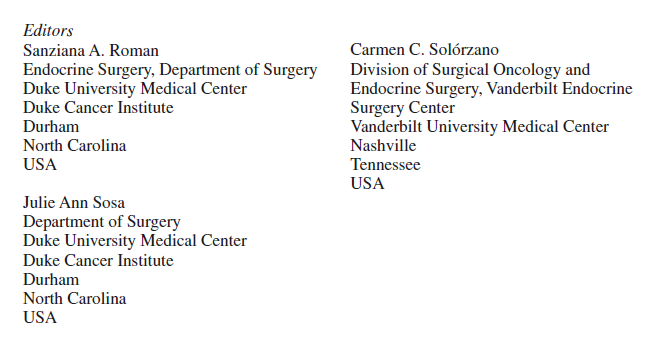 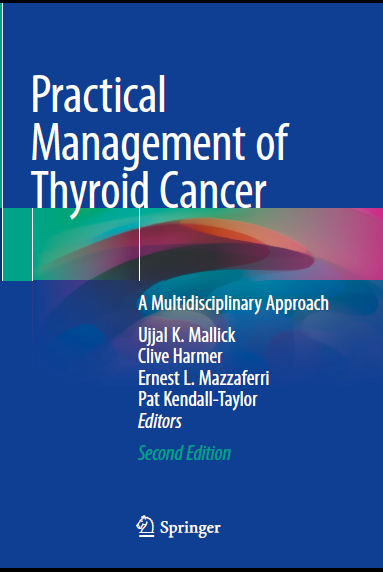 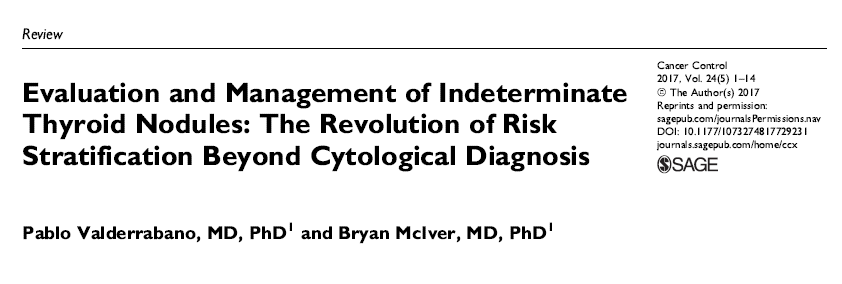 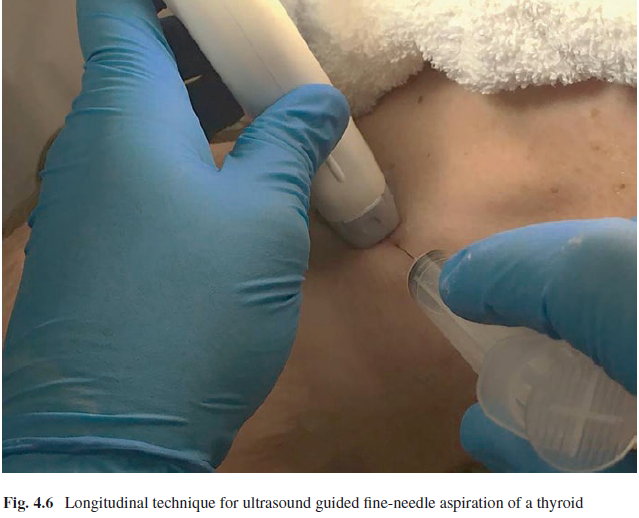 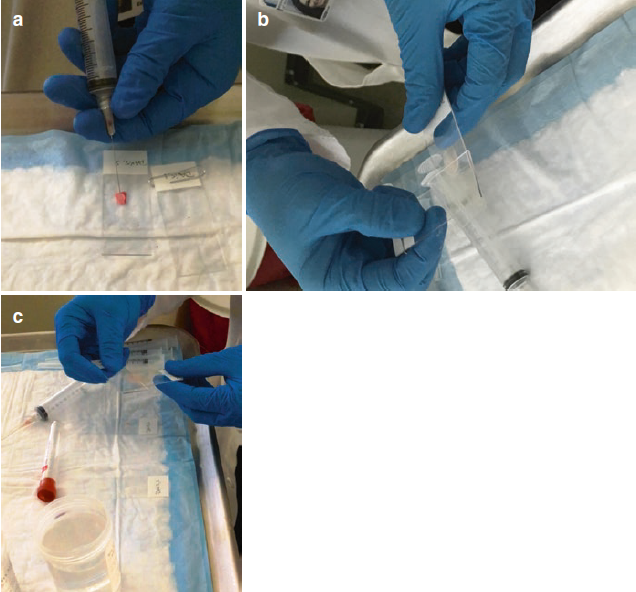 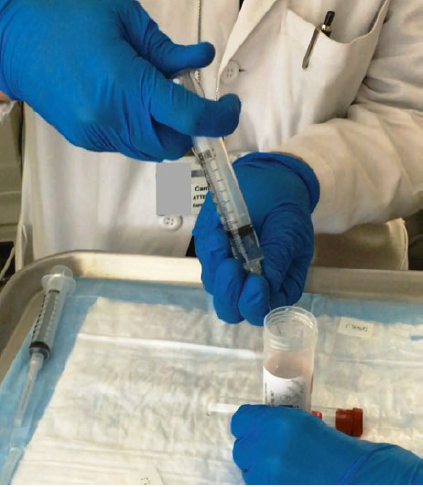 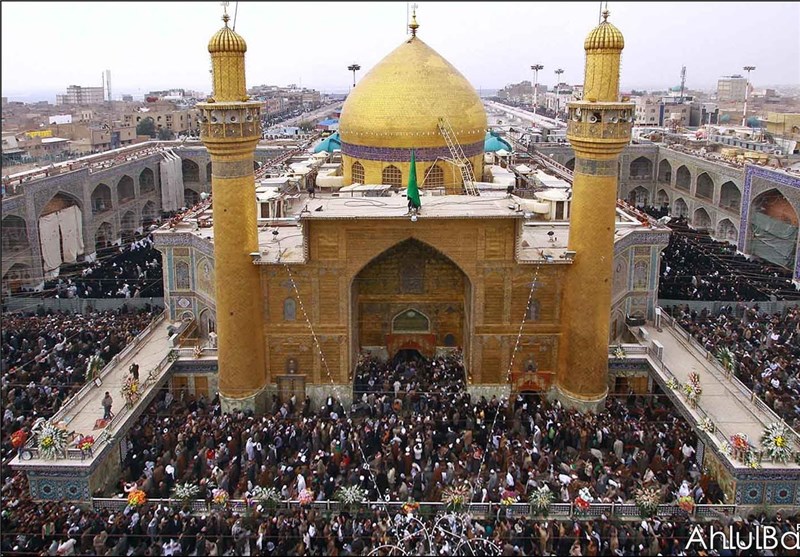